Electromyographie
Cours 1 : bases techniques
Cours 2 : EMG au repos
Cours 3 : EMG lors de la contraction volontaire
SD Nandedkar & François Wang
Unité motrice (UM) : Sherrington, 1929
 Le principe de l’aiguille concentrique : Adrian & Bronk, 1929
Motoneurone spinal
Axone moteur
Terminaison axonale
Fibre musculaire
Plaque motrice
L’unité motrice
Le potentiel d’unité motrice : PUM	- sommation des potentiels de fm + dispersion temporelle
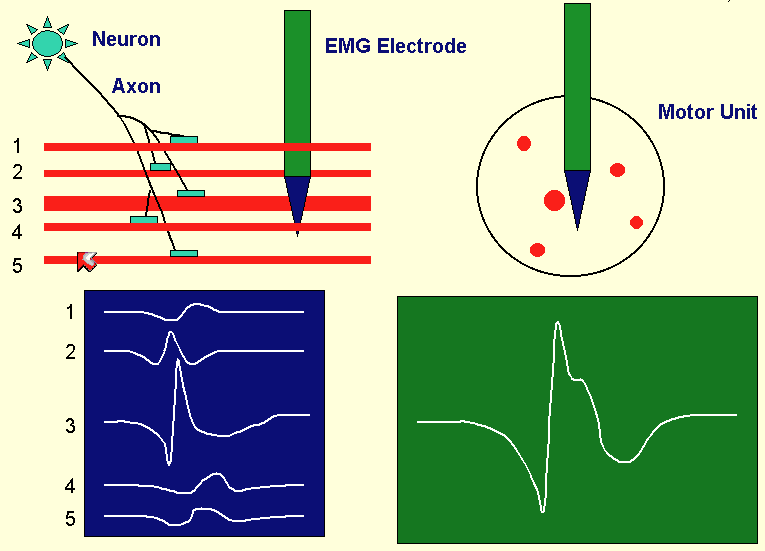 L’unité motrice
Dispersion temporelle	- variabilité de la conduction axonale	- variabilité de la transmission neuromusculaire	- variabilité de la conduction musculaire (distance variable 	entre la plaque motrice et l’aiguille + variabilité du diamètre 	des fm)
Morphologie du PUM	- nombre de fm	- distribution des fm	- taille des fm	- localisation des 		plaques motrices	- innervation terminale
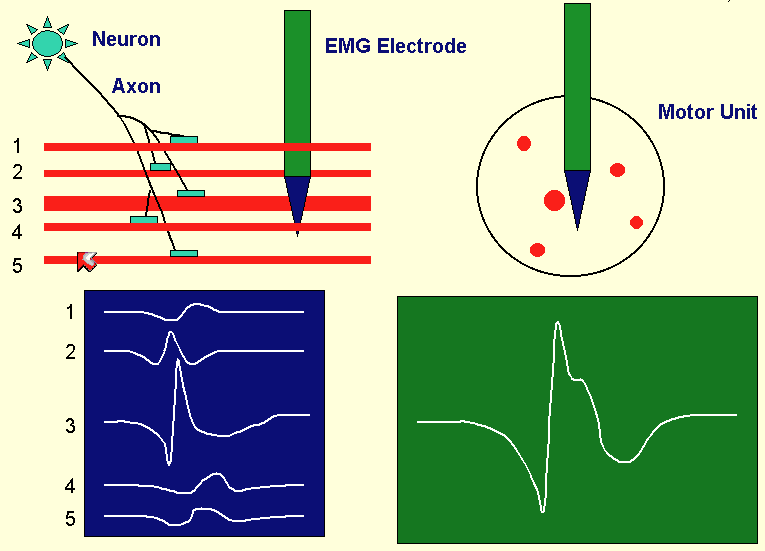 L’unité motrice
La ditribution des fibres musculaires	(Edstrom & Kugulberg, 1968 ; Stålberg & Trontelj, 1994)	- 	au hasard	-	> 300 𝜇m entre 2 fm d’1 UM
 Vitesse de propagation des fm	(Stålberg)	- 2,2 + 0,05 (diamètre – 20) m/s	- varie en fonction de la 		fréquence de décharge de 		l’UM
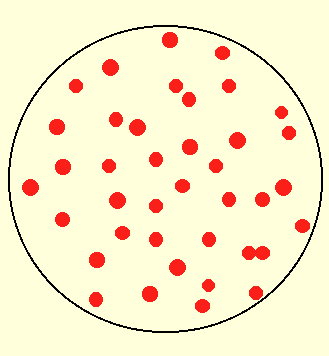 L’unité motrice
Le nombre et la taille des unités motrices	(Feinstein et al, 1955)
L’unité motrice
Le territoire des unités motrices	(Stålberg & Dioszeghy, 1991)
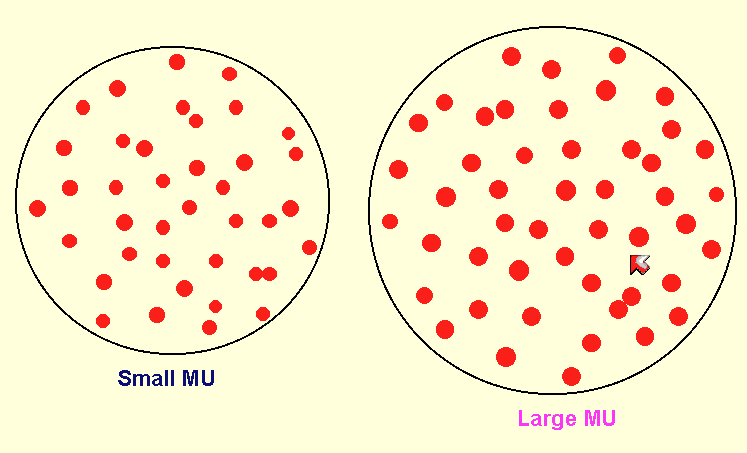 L’unité motrice
Innervation terminale	(Stålberg & Antoni, 1980)
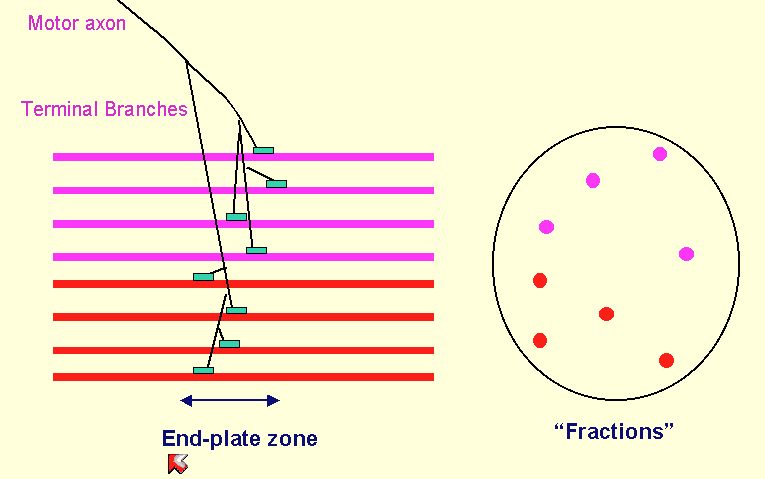 L’unité motrice
Zone des plaques motrices	(Aquilonius et al, 1984)
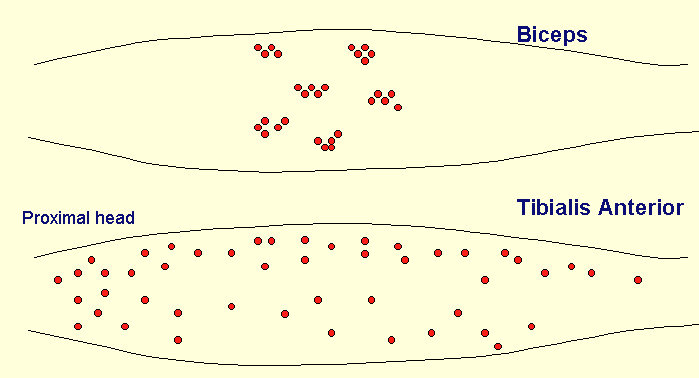 L’unité motrice
Différents types métaboliques de fm (Burke, 1980)	- 	Type I : résistante à la fatique	- 	Type IIB : non résistante à la fatigue	-	Intermédiaire
1 UM contient un seul type de fm
Les UM de type I sont activées pour des efforts modérés	Les UM de type IIB sont activées pour des efforts importants
Sur le plan histologique 	(biopsie musculaire) : 	les fm des différents types 	sont distribuées au hasard
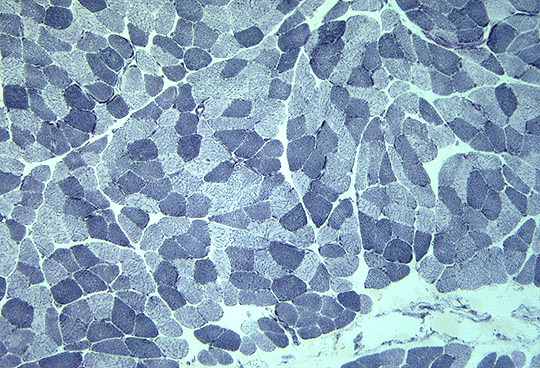 L’unité motrice
Lors de la contraction musculaire volontaire, l’EMG étudie la traduction électrique de l’activation des motoneurones spinaux
Motoneurone spinal
Axone moteur
PUM : 5 – 20 ms
Terminaison axonale
Fibre musculaire
EMG
Twitch : 30 – 150 ms
Plaque motrice
Force
Le PUM précède de 30 à 100 ms le sommet du twitch
L’unité motrice
Petites unités motrices (I)	- 	les plus nombreuses	-	résistantes à la fatigue	
 	Grandes unités motrices (IIB)	-	peu nombreuses	-	non résistantes à la fatigue	
 	The size principle (Henneman E, 1957)	-	lors d’un effort croissant de contraction musculaire :		1. les UM sont recrutées en fonction de leur taille		2. les petites UM en premier		3. les grandes UM en dernier	-	lors de la relaxation musculaire		4. les grandes UM sont mises au repos en premier…
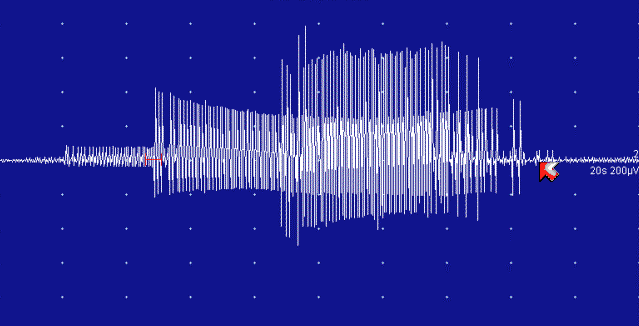 L’unité motrice
Myopathies	- 	perte de fibres musculaires (fm) fonctionnelles 	-	réduction de la taille des unités motrices (UM) -> PUM 			d’amplitude et de durée réduites	-	nombre d’UM inchangé ou subnormal 	-	fm de diamètre variable -> PUM polyphasiques	
 	Neuropathies	-	dénervation musculaire -> perte d’UM -> tracés appauvris	-	réinnervation musculaire -> augmentation de la taille des 		UM -> PUM polyphasiques et instables (réinnervation 			débutante), PUM d’amplitude et de durée augmentées 		(réinnervation plus ancienne)
Processus pathologiques
Atteinte centrale	- 	défaut central d’activation des UM -> réduction du nombre 		d’UM fonctionnelles -> tracés appauvris et réduction de la 		 		fréquence de décharge	-	PUM de morphologie normale
 	Bloc de conduction	-	défaut périphérique d’activation des UM -> réduction du 			nombre d’UM fonctionnelles -> tracés appauvris 		(fréquence de décharge normale ou augmentée)
 	Démyélinisation 	-	nombre normal d’UM	-	morphologie normale des PUM
Processus pathologiques particuliers
Trouble de la transmission neuromusculaire 	-	bloc permanent : perte en fm fonctionnelle -> 		augmentation du nombre d’UM de petite taille	-	bloc intermittent : PUM instable	- 	nombre normal d’UM
Taille des UM -> amplitude et durée des PUM
Nombre d’UM -> richesse des tracés volontaires
Architecture des UM -> polyphasiques (réinnervation débutante ou variabilité du diamètre des fm) et instabilité de la morphologie (réinnervation débutante ou trouble de transmission neuromusculaire)
Fréquence de décharge des UM
Processus pathologiques particuliers
Début de la contraction volontaire	-	une seule UM est recrutée	- 	fréquence de décharge : 7 Hz
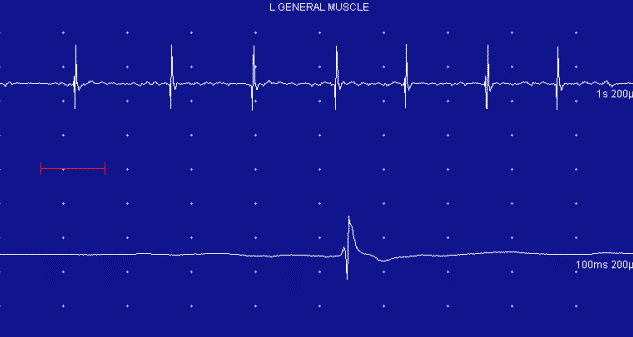 Analyse du tracé d’interférence
Légère augmentation de la force…	-	une seule UM est recrutée	- 	fréquence de décharge : 12 Hz = recrutement temporel
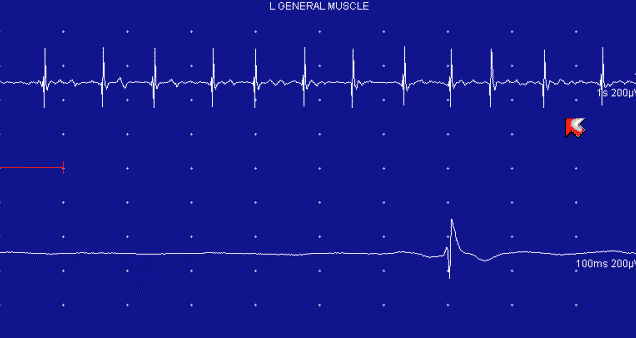 Analyse du tracé d’interférence
Légère augmentation de la force…	-	2 UM sont recrutées = recrutement spatial	- 	la taille du second PUM est plus grande :			* les fm sont plus proches de l’électrode-aiguille			* (UM2 plus grande que UM1)
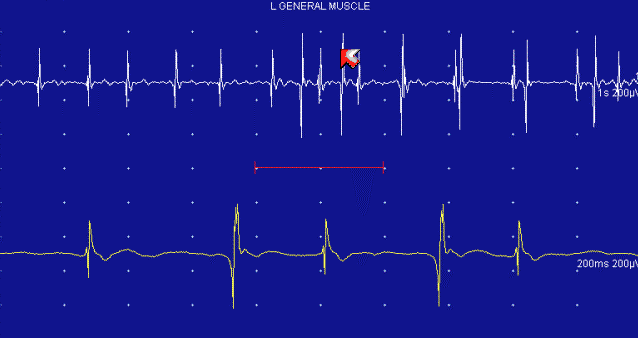 Analyse du tracé d’interférence
Légère augmentation de la force…	-	augmentation du recrutement spatial et temporel	- 	le signal est riche en hautes fréquences : son aigu
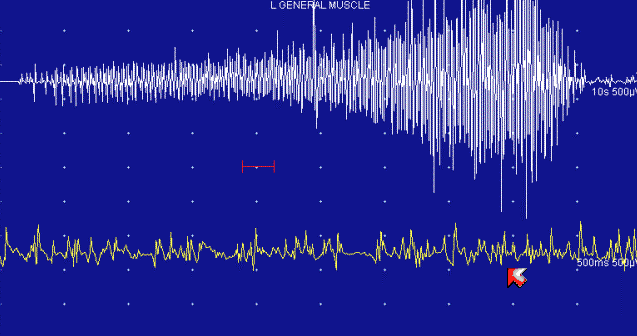 Analyse du tracé d’interférence
Légère augmentation de la force…	-	augmentation du recrutement spatial et temporel -> 		tracé interférentiel	- 	le signal est moins riche en hautes fréquences : son + sourd
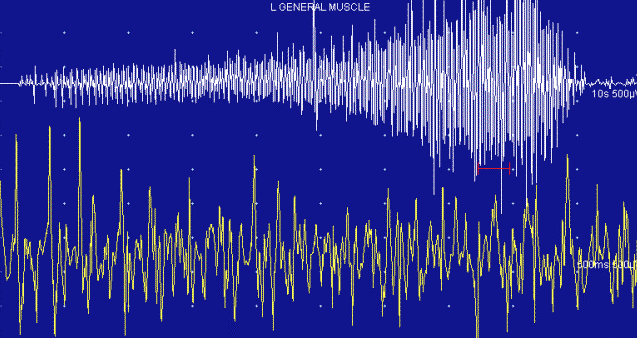 Analyse du tracé d’interférence
Augmentation d’amplitude du tracé d’interférence	-	activation d’UM proches de l’électrode-aiguille	- 	activation d’UM de plus grande taille (Henneman)	-	sommation de PUM qui pulsent de façon synchrone
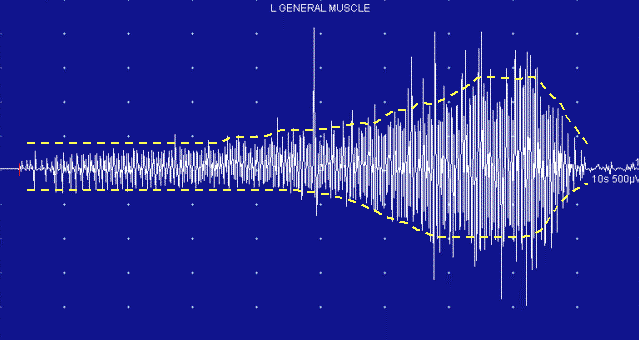 enveloppe
Analyse du tracé d’interférence
Fréquence de décharge moyenne (20 PUM)	-	varie en fonction de la force développée 		= recrutement temporel	-	varie en fonction du muscle		-	augmente dans les neuropathies et les myopathies	- 	diminue dans les atteintes centrales
Dorfman et al, 1989
Analyse du tracé d’interférence
Fréquence (Hz) ou intervalle (ms) initial	-	une seule UM commence à être recrutée de façon stable
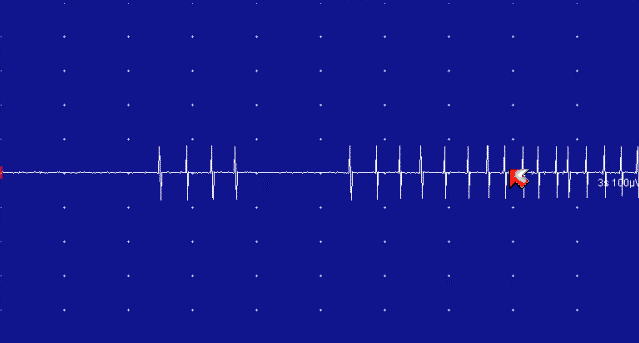 stable
instable
Analyse du tracé d’interférence
Fréquence (Hz) ou intervalle (ms) de recrutement	-	une seconde UM commence à être recrutée	- 	intervalle = 100 ms ; fréquence = 10 Hz
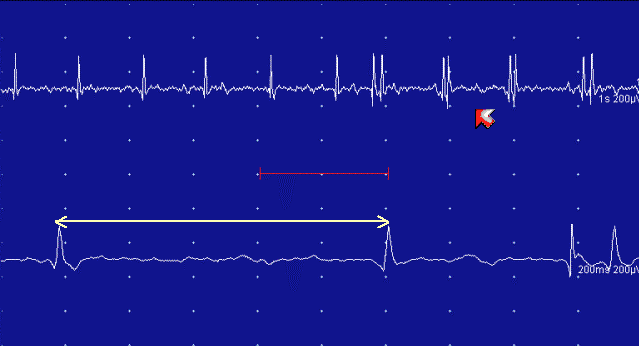 Analyse du tracé d’interférence
Intervalle initial et intervalle de recrutement	-	varie en fonction du muscle
	-	intervalle de recrutement de 60 ms = 16 Hz (50 ms = 20 Hz)	- 	pour la plupart des muscles la fréquence de recrutement		est comprise entre 9-13 Hz	-	une UM isolée qui décharge ≥ 15 Hz = UM « Outlier »
LN =
60 ms
Petajan & Philipps, 1969
Analyse du tracé d’interférence
Intervalle et fréquence initial (neuropathie)	-	intervalle initial < 50 ms	-	fréquence initiale > 20 Hz
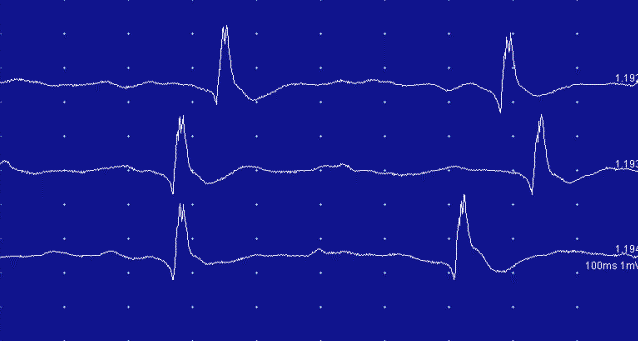 45 ms
Analyse du tracé d’interférence
Intervalle et fréquence de recrutement (neuropathie) 	-	intervalle de recrutement = 45 ms	-	fréquence de recrutement = 22 Hz
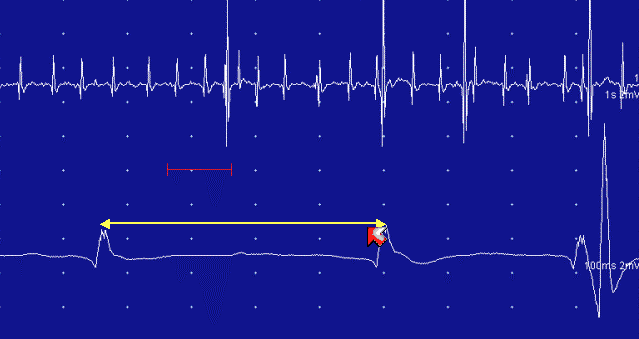 Analyse du tracé d’interférence
Fréquence de décharge en pratique		-	coopération  du patient	-	difficile dans les myopathies	- 	quand l’effort est sous-maximal :		* fréquence de recrutement normale (9-13 Hz) -> normal		* fréquence de recrutement augmentée (20 Hz) -> patho	-	base de temps utile : 1 seconde ou 100 ms
Analyse du tracé d’interférence
Recruitment ratio (Daube, 1991)			fréquence de décharge maximale	-	RR =							≤ 5				nombre d’UM activées			-	3 UM activées pour démontrer que le RR est normal		2 UM suffisent pour démontrer que le RR est patho
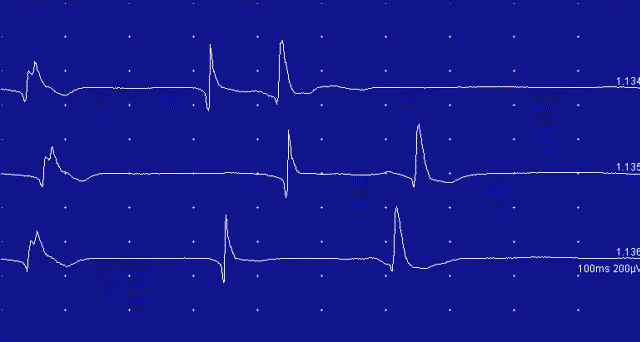 3 UM
Fréquence max = 10 Hz
RR = 3,3
Analyse du tracé d’interférence
Recruitment ratio (Daube, 1991)
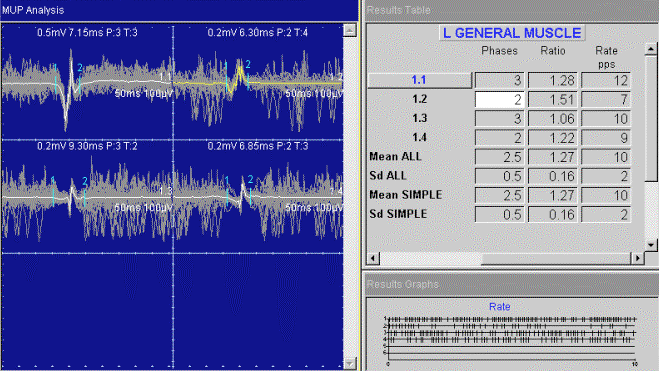 4 UM
Fréquence max = 12 Hz
RR = 3
Myopathie
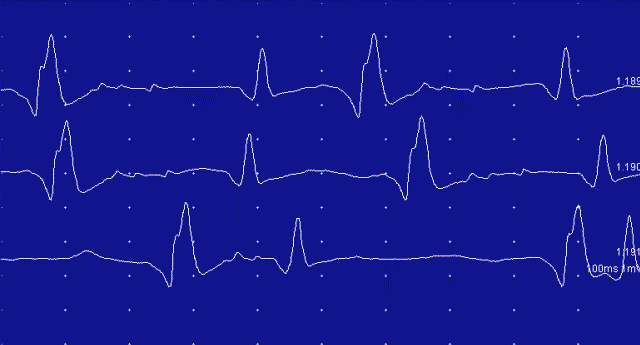 2 UM
Fréquence max = 20 Hz
RR = 10
Analyse du tracé d’interférence
Recruitment ratio (Daube, 1991)
Analyse du tracé d’interférence
-	biceps	-	myopathie	- 	10 ms/D	-	100 𝜇V/D	-	4 PUM	-	PUM fins	-	fréquence  de 			décharge < 10 Hz
-	biceps	-	normal	- 	10 ms/D	-	200 𝜇V/D	-	2 PUM	-	IR = 80 ms	-	FR = 12,5 Hz
	-	RR : non mesurable
-	biceps	-	neuropathie	- 	10 ms/D	-	500 𝜇V/D
	-	2 PUM	-	IR = 50 ms	-	FR = 20 Hz	-	RR = 10	-	myokymie
Recrutement
Test contre pesanteur (Petajan, 1990)
-	muscle biceps	-	avant-bras fléchit, contre pesanteur	- 	nombre de spikes > 100 𝜇V	-	nombre d’UM activée	-	neuropathies : nombre de spikes et d’UM réduit	-	myopathies : nombre de spikes et d’UM augmente
Analyse du tracé d’interférence
Richesse : pas de ligne de base à l’effort max
Enveloppe : [2-5 mV]
Son : aigu à faible contraction, plus sourd à l’effort max
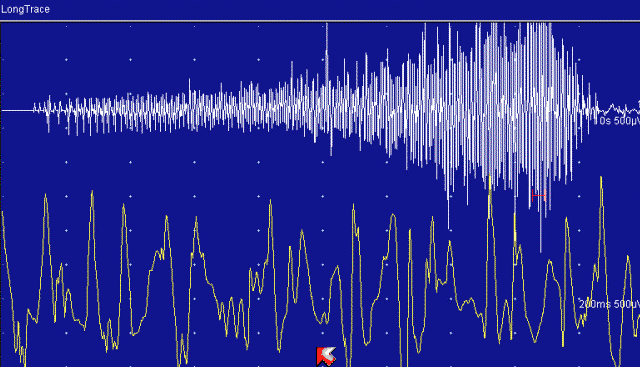 2,5 mV
Analyse qualitative du tracé d’interférence
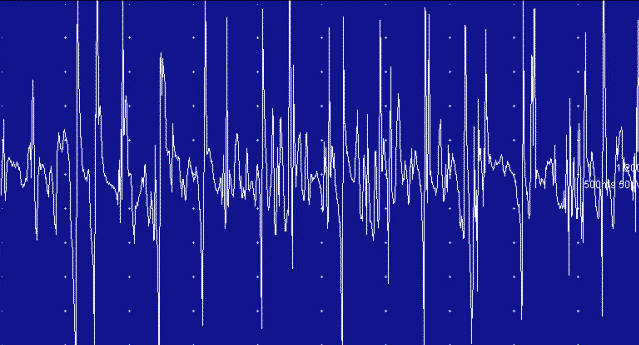 50 𝜇V/D
500 ms/D
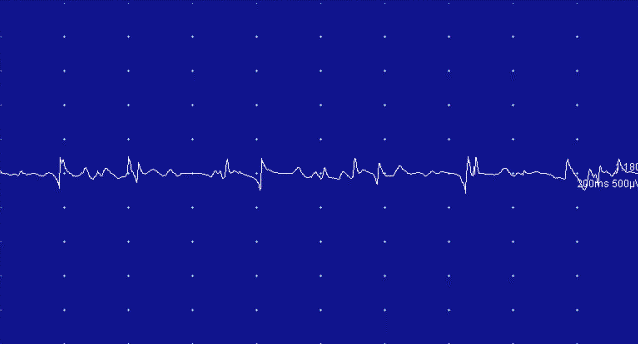 500 𝜇V/D
200 ms/D
Analyse qualitative du tracé d’interférence
Neuropathie	- 	appauvrissement du tracé avec PUM de grande taille 			pulsant à fréquence élevée	- 	enveloppe > 5 mV	- 	son sourd	- 	dans les atteintes 		modérées, le tracé 		peut être normal		(pas très sensible)
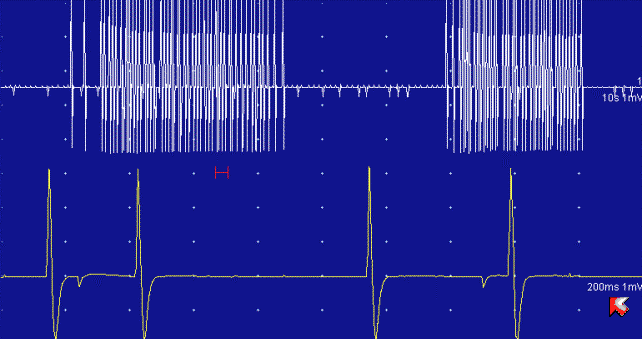 Analyse qualitative du tracé d’interférence
Myopathie (Buchthal & Kumienieck, 1982)	- 	stade interférentiel précoce	-	enveloppe < 2 mV	-	son aigu
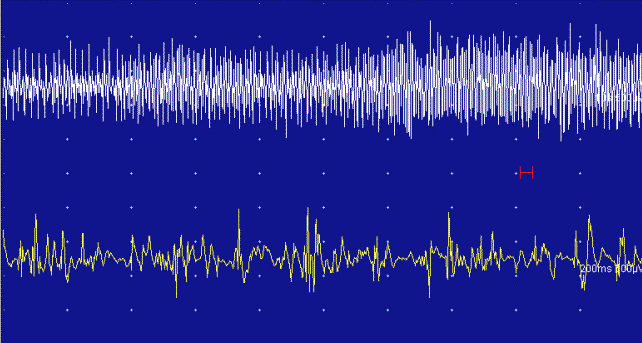 250 𝜇V
Analyse qualitative du tracé d’interférence
Myopathie sévère (Barkhaus et al, 1999)	- 	appauvrissement des tracés avec des PUM de grande et de 		petite taille	-	son aigu
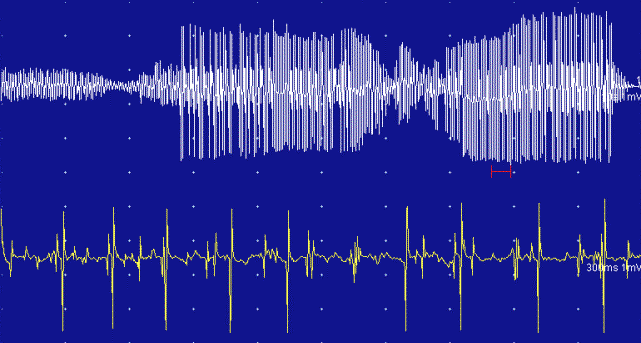 IBM
Analyse qualitative du tracé d’interférence
-	biceps	-	normal	- 	10 ms/D	-	500 𝜇V/D	-	interférentiel	-	enveloppe = 4 mV	-	son aigu -> sourd
-	biceps	-	myopathie	- 	10 ms/D, 100 ms/D	-	500 𝜇V/D	-	interférentiel précoce



	-	enveloppe = 2 mV
	-	activité de repos
	-	son aigu
-		-	neuropathie	- 	10 ms/D	-	2000 𝜇V/D	-	simple	-	enveloppe = 10 mV
	-	son sourd
Analyse qualitative du tracé d’interférence
FFT : Fast Fourier Transform (fréquence)
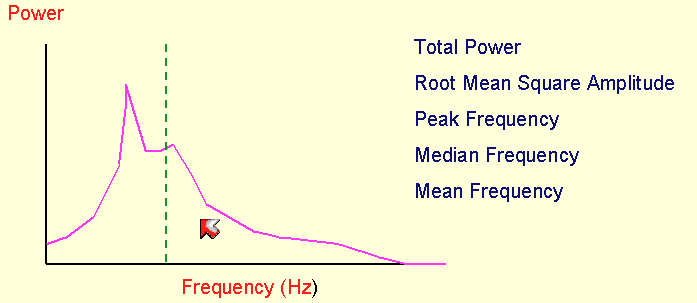 Analyse quantifiée du tracé d’interférence
FFT : Fast Fourier Transform (fréquence) Walton, 1952
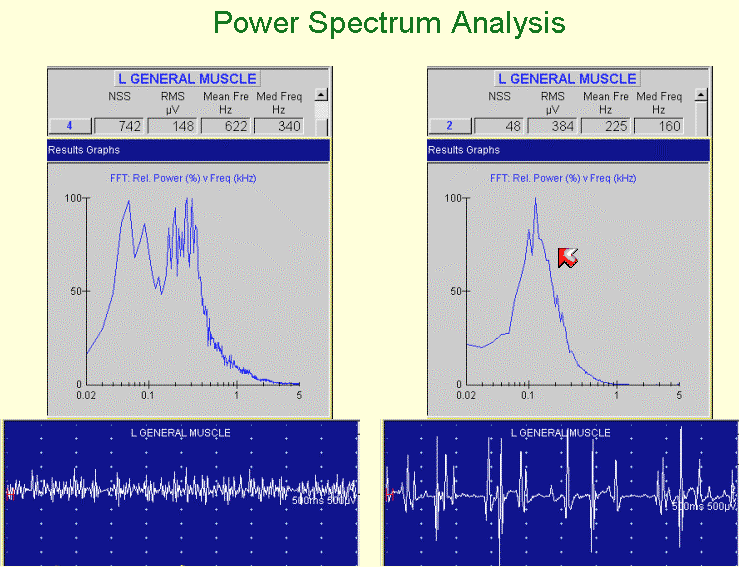 Son aigu
Son sourd
Myopathie
Neuropathie
Analyse quantifiée du tracé d’interférence
Turns analysis (temps) Willison, 1964
-	plus la fréquence du signal EMG est élevée et plus il y a 		de pics (500 Hz -> 1000 pics)	-	pour éviter les pics liés au bruit -> turn
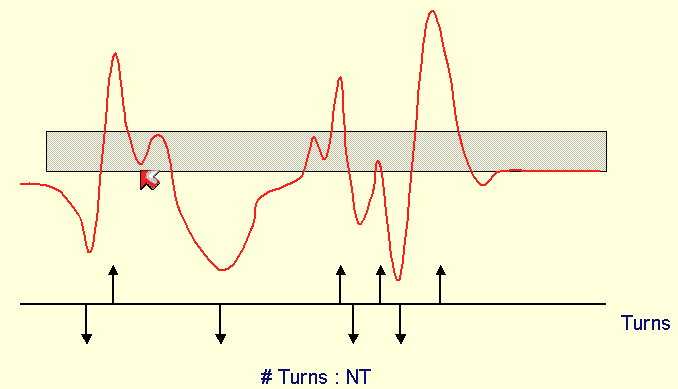 100 𝞵V
13 pics

8 turns (NT)
Analyse quantifiée du tracé d’interférence
Turns analysis (temps) Willison, 1964
-	NT : nombre de turns	-	MA : amplitude moyenne entre 2 turns
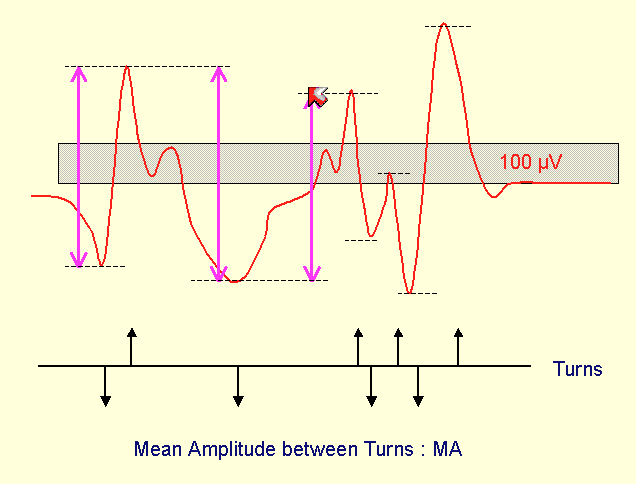 Analyse quantifiée du tracé d’interférence
Turns analysis (temps) Nandedkar et al, 1986
-	enveloppe (mV)
	-	NSI/NSS : nombre d’intervalles courts/de courts segments		(quand 2 turns successifs sont séparés par moins de 500 𝜇s)	-	activité: durée (ms) de signal EMG riche en pics/1 s
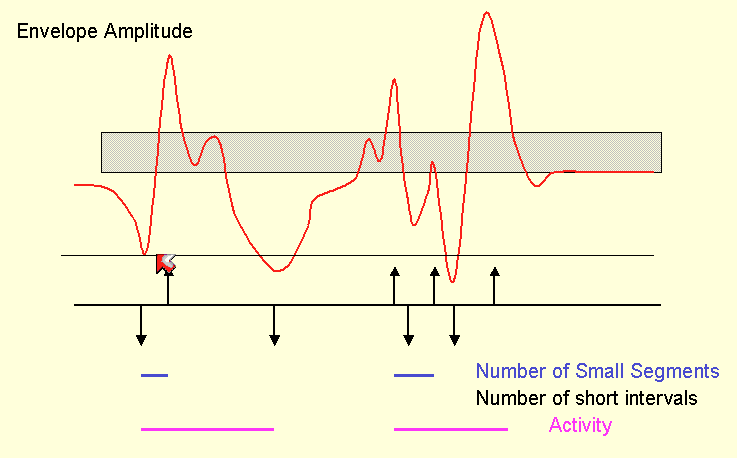 Analyse quantifiée du tracé d’interférence
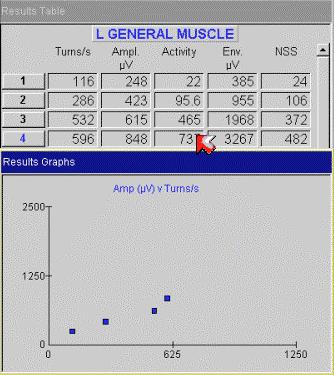 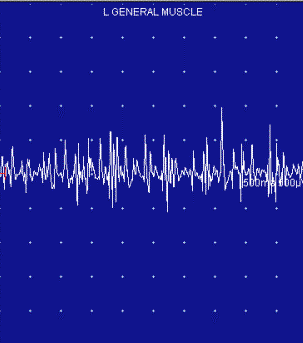 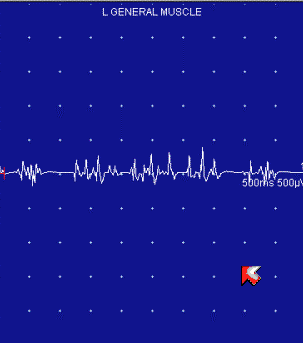 1
2
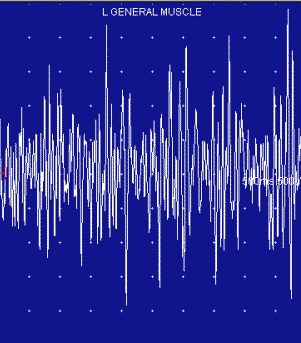 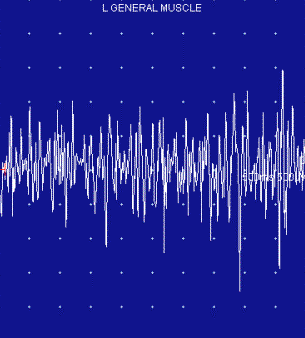 3
4
4
3
2
1
Analyse quantifiée du tracé d’interférence
Turns analysis (temps)
-	Charge = 2 kg (biceps) :		* Myopathie : NT augmente (Rose & Willison, 1967)		* Neuropathie : MA augmente (Hayward & Willison, 1977)
	-	Charge = 30% force max. : 		* Myopathie : NT, NSI et NT/MA augmentent			(Fuglsang-Frederiksen et al, 1976)		* Neuropathie : MA augmente			(Fuglsang-Frederiksen et al, 1977)	- 	Sans mesurer la force : Nuage (Stålberg et al, 1983)		* 3 à 4 niveaus de force sont testés (le patient résiste à 				l’examinateur)		* 5 à 7 sites testés par muscle		* 20 échantillons d’EMG sont soumis à l’analyse		* muscle normal : 90% des points sont dans le nuage
Analyse quantifiée du tracé d’interférence
Turns analysis (temps)
- 	Sans mesurer la force : Nuage 		* la forme du nuage normal dépend du muscle, de l’âge, du 				sexe et de l’électrode utilisée 		(Stålberg et al, 1983 ; Nandedkar et al, 1991)
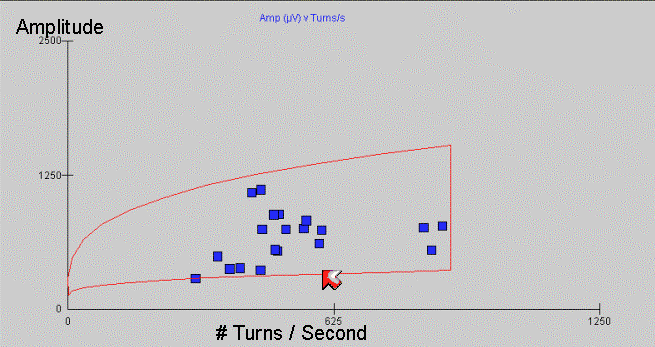 Analyse quantifiée du tracé d’interférence
Turns analysis (temps)
- 	Sans mesurer la force : Nuage
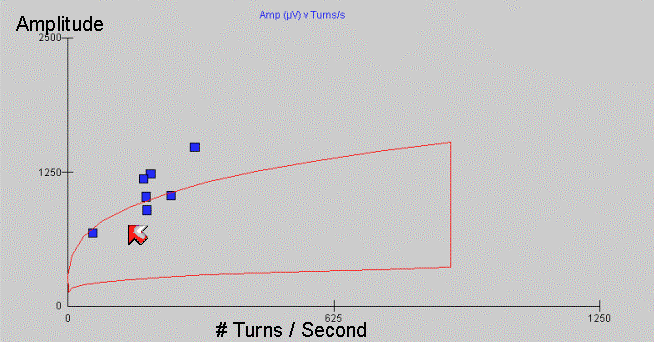 Neuropathie
Analyse quantifiée du tracé d’interférence
Turns analysis (temps)
- 	Sans mesurer la force : Nuage
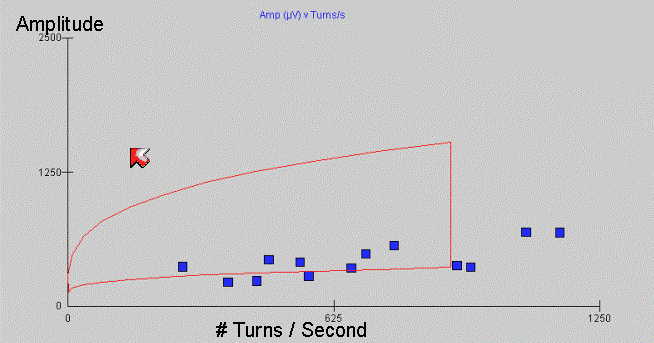 Myopathie
Analyse quantifiée du tracé d’interférence
Turns analysis (temps)
- 	autres paramètres d’analyse (Nandedkar et al, 2002)		* enveloppe vs activité		* NSS vs activité		* NT/MA Ratio				Valeurs individuelles				Valeur moyenne [0,4 – 0,8]				Valeur pic (peak ratio) [0,8 – 1,4]
Analyse quantifiée du tracé d’interférence
1ère étape : acquisition du signal	-	2 à 4 insertions de l’électrode-aiguille	-	1 à 3 directions testées/insertion	-	1 à 3 sites/direction testée	-	2 sites sont séparés d’au moins 5 à 10 mm
 	2ème étape : Mesures (Buchthal 1977 ; Barkhaus et al, 1990)	- 	valeurs moyennes		* amplitude, surface, durée, ‘Thickness’		* tous les PUM ou uniquement les non polyphasiques (MYO)	- 	valeurs individuelles « outliers »	-	pourcentage		* PUM polyphasiques		* PUM instables
20 PUM
ou +
Analyse quantifiée des PUM
3ème étape : comparaison aux valeurs de référence	- 	muscle sain		* valeurs moyennes dans les LN		* pourcentage normal de PUM polyphasiques		* PUM stables
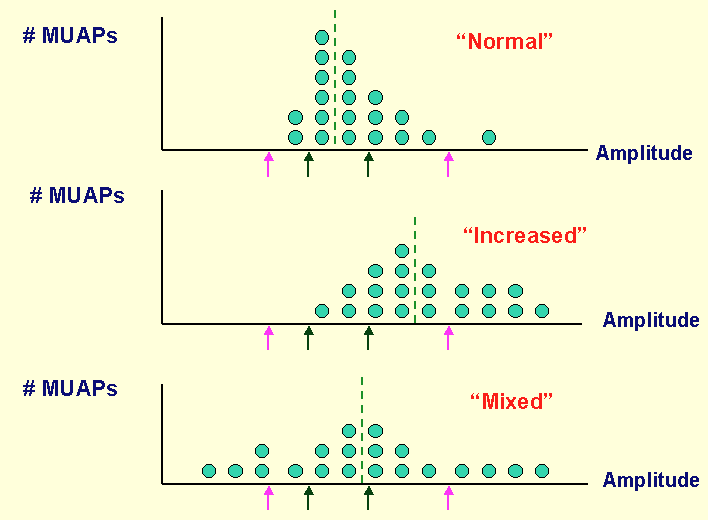 Valeurs moyennes
et valeurs individuelles‘Outliers’
Analyse quantifiée des PUM
Amplitude
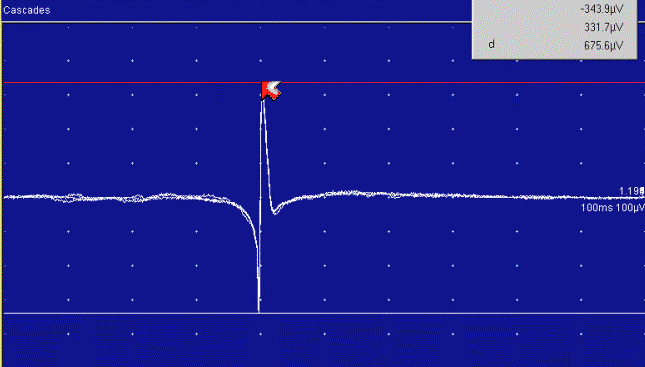 Analyse quantifiée des PUM
Amplitude	-	nombre et taille des fm 		dans un territoire 		semi-circulaire de 		rayon = 0,5 mm	- 	1 à 5 fm/UM	- 	ne reflète pas la taille 		de l’UM
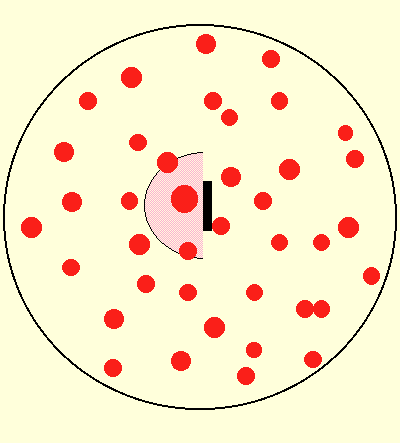 Analyse quantifiée des PUM
Surface	-	nombre et taille des fm 		dans un territoire 		semi-circulaire de 		rayon = 1 mm	- 	10 à 30 fm/UM
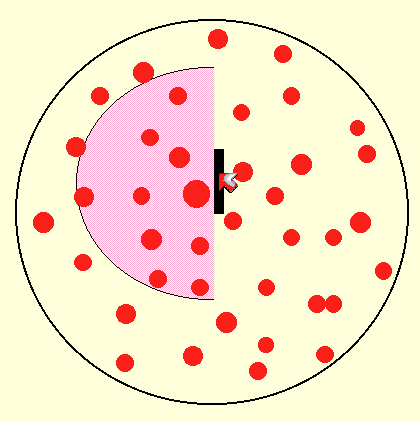 Analyse quantifiée des PUM
Durée	-	nombre et taille des fm 		dans un territoire 		circulaire de 		rayon = 2,5 mm		- 	le meilleur reflet de 		la taille des UM
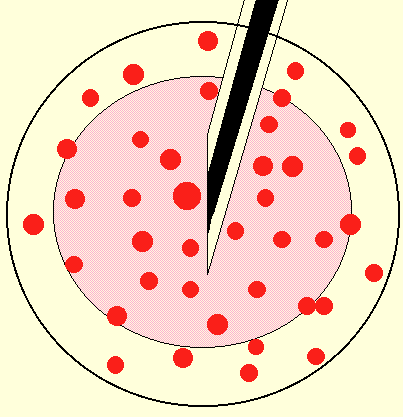 Analyse quantifiée des PUM
Durée	- Manuellement -> standardiser l’amplification du signal		(exemple : 100, 200 ou 500 𝜇V/D)
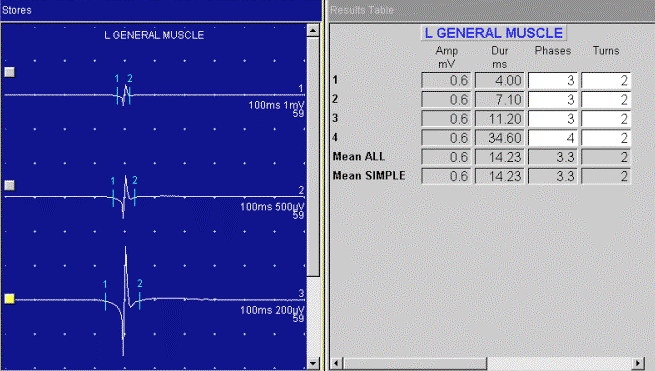 Analyse quantifiée des PUM
Durée	- Automatiquement (ex: quand le signal dérive de plus de 10 𝜇V 	> de la ligne de base)
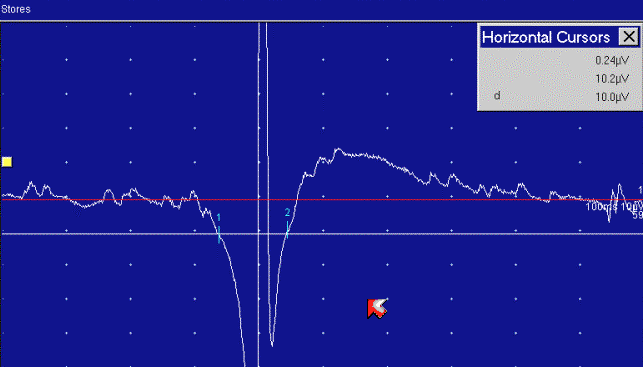 Analyse quantifiée des PUM
Durée	- effet du filtre basse fréquence
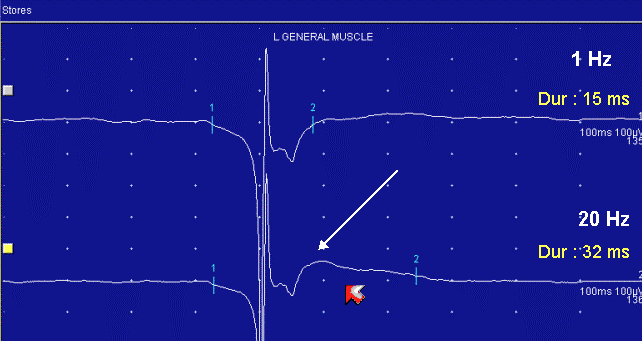 Analyse quantifiée des PUM
Durée	- ne pas tenir compte des potentiels satellites
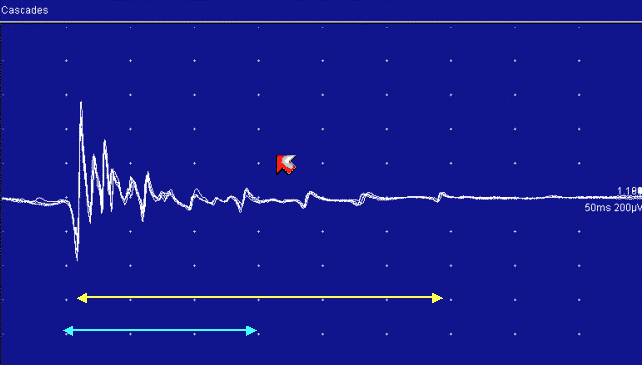 Analyse quantifiée des PUM
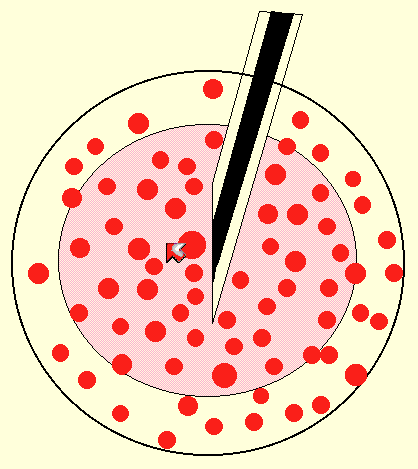 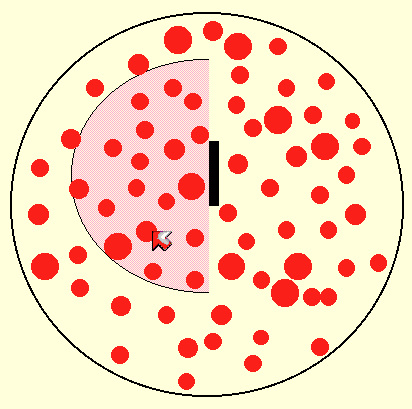 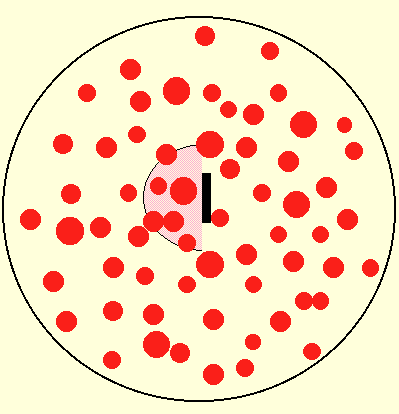 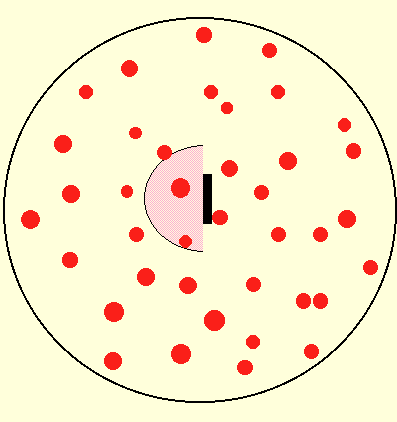 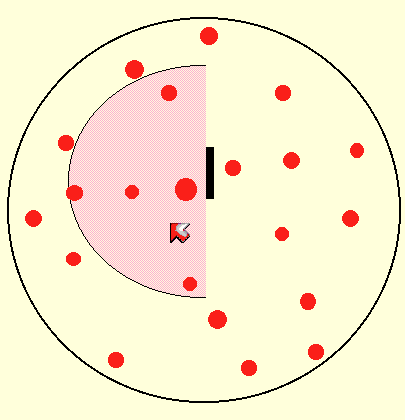 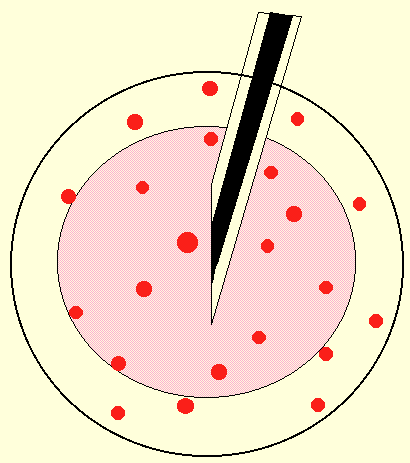 Analyse quantifiée des PUM
Augmentation	-	densité en fm augmentée		* réinnervation (neuropathie)		* régénération des fm (myopathie)		* fm scindées 		longitudinalement (myopathie)		* transmission ephaptique (entre 2 axones ou 2 fm)	-	hypertrophie des fm (myopathie)
Réduction	-	atrophie des fm (myopathie)	-	tissu conjonctif interposé 	-	densité en fm réduite (myopathie)	-	bloc de transmission neuromusculaire
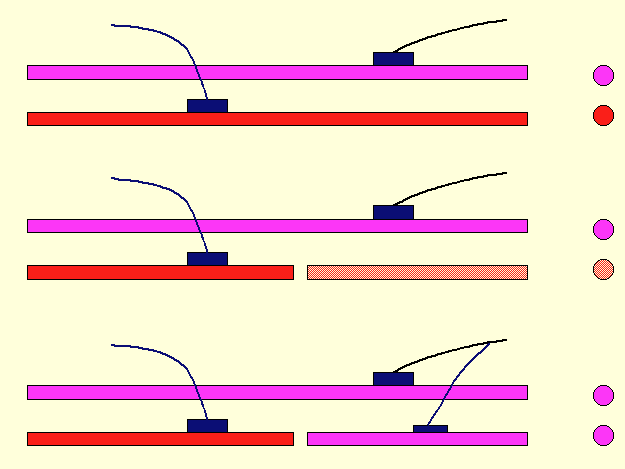 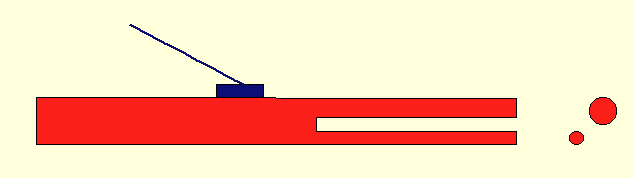 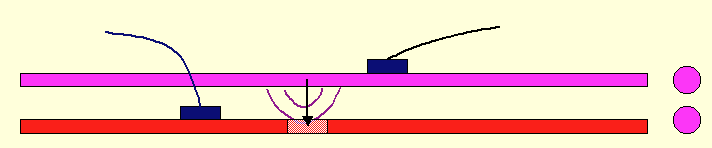 Analyse quantifiée des PUM
Augmentation de durée	-	augmentation de la dispersion temporelle (PUM complexe)		* variabilité du diamètre des fm (myopthies)		* largeur de la zone des plaques motrices (neuropathies)		* ralentissement de la conduction axonale terminale 			+ plus longs segments axonaux terminaux (neuropathies) 
	- 	dans les myopathies, il est préférable de ne pas inclure 		ces potentiels dans le calcul de la durée moyenne
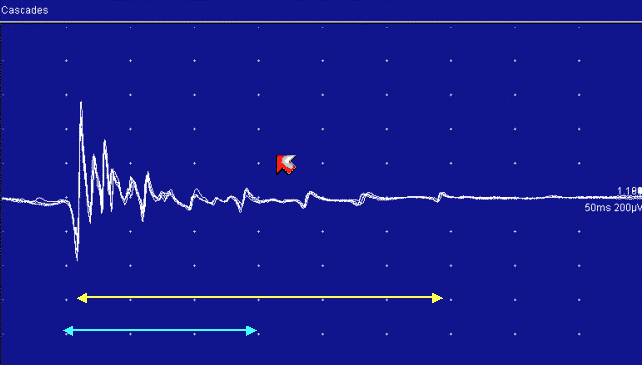 Analyse quantifiée des PUM
Rise time	- durée entre le pic positif max et le pic négatif max	- ne dvrait pas être > 500 𝜇s
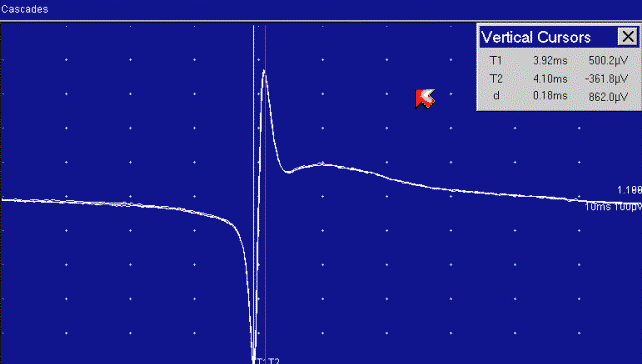 Analyse quantifiée des PUM
Rise time inflencé par	- la fm la plus proche	- le nombre de fm proches	- dispersion temporelle
Rise time augmenté	- densité de fm augmentée (réinnervation)	- dispersion temporelle augmentée	- UM distante
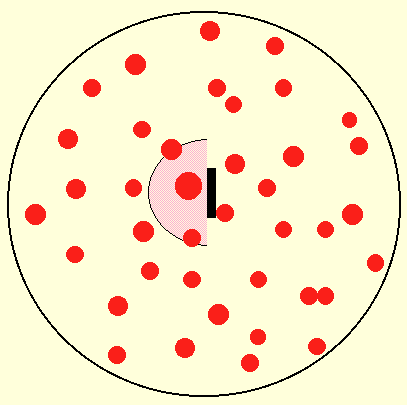 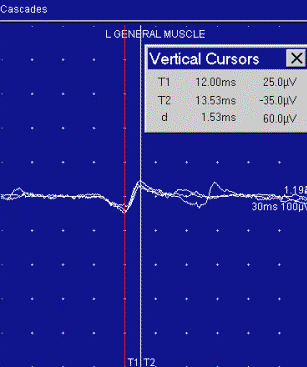 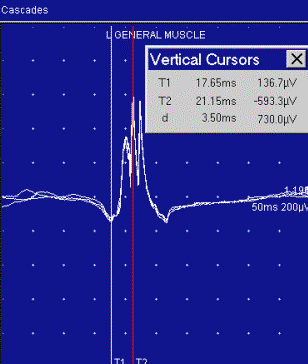 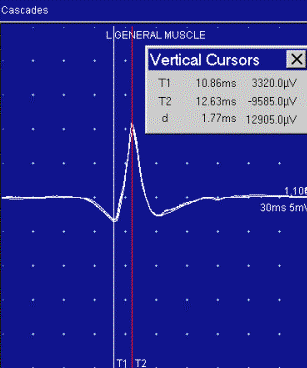 13 mV
1800 𝜇s
730 𝜇V
3500 𝜇s
Analyse quantifiée des PUM
Thickness (Nandedkar et al, 1988)	- 	rapport entre la surface (signal rectifié) et 		l’amplitude (pic à pic)	- 	réduit dans les myopathies	- 	size index (Sonoo & Stålberg, 1993) : 		2 X log10(Ampl) + Surf/Ampl
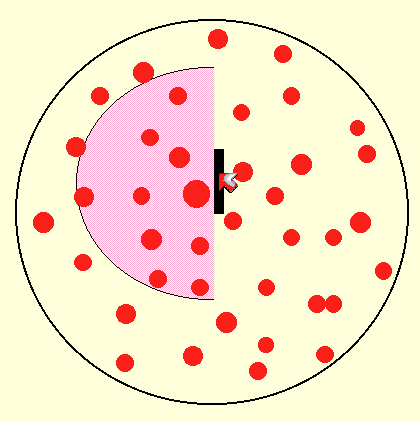 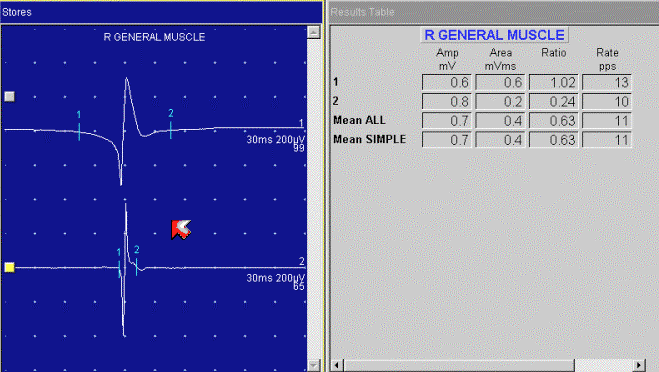 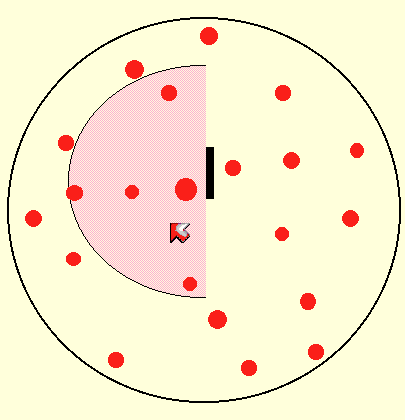 Analyse quantifiée des PUM
Nombre de phases	- PUM simple (moins de 5 phases)
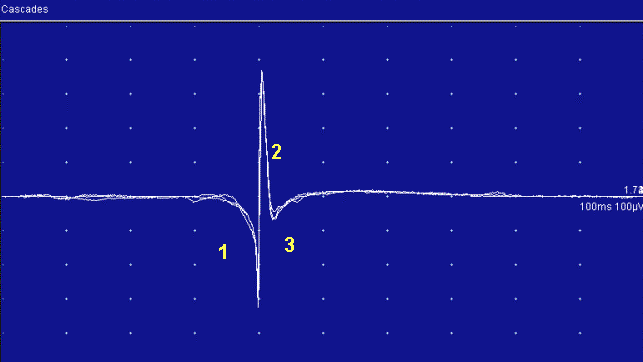 Analyse quantifiée des PUM
Nombre de phases	- PUM polyphasique (5 phases ou plus)
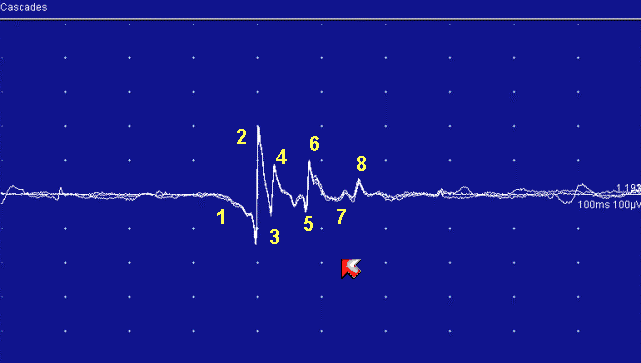 Analyse quantifiée des PUM
Nombre de turns (Stewart et al, 1989)	- PUM complexe (6 turns ou plus)
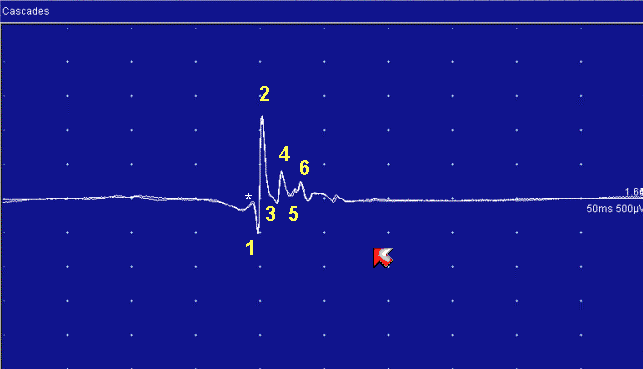 Analyse quantifiée des PUM
PUM complexes ou polyphasiques	-	augmentation de la dispersion temporelle (PUM complexe)		* variabilité du diamètre des fm (myopthies)		* largeur de la zone des plaques motrices (neuropathies)		* ralentissement de la conduction axonale terminale 			+ plus longs segments axonaux terminaux (neuropathies) 
	- 	dans les myopathies, il est préférable de ne pas inclure 		ces potentiels dans le calcul de la durée moyenne
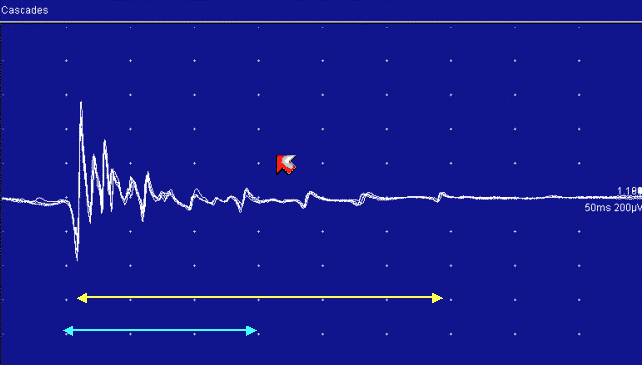 Analyse quantifiée des PUM
PUM instables et blocs	-	Neuropathie : 		*collatérales axonales et plaques motrices immatures 			(phases précoces de la réinnervation)	-	Myopathie : 		* réinnervation après nécrose musculaire	- 	Pathologies de la jonction neuromusculaire		* déficit en Ach au niveau des terminaisons pré-synaptiques		* déficit en Rach au niveau des membranes post-synaptiques
Analyse quantifiée des PUM
Instabilité (jiggle)	-	réduire la bande passante : 500 Hz-10 KHz
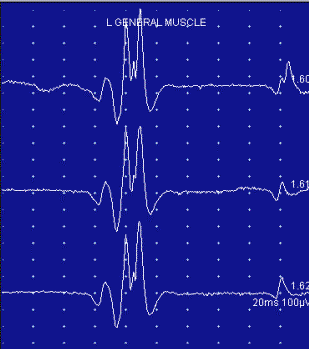 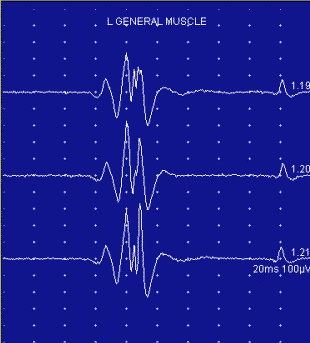 500 Hz-10KHz
20 Hz-10KHz
Analyse quantifiée des PUM
Bloc	-	réduire la bande passante : 500 Hz-10 KHz
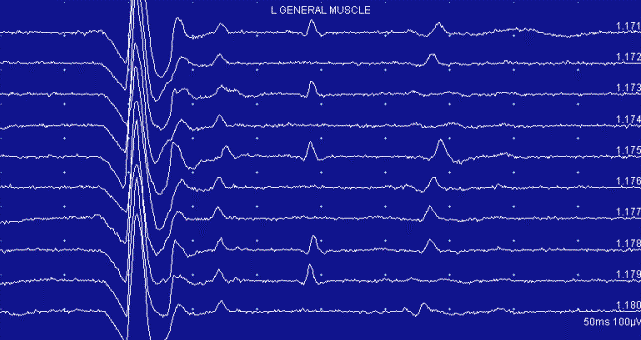 Analyse quantifiée des PUM
Multi-MUP
Analyse quantifiée des PUM
Influences sur les paramètres des PUM	-	Age :		* perte d’UM (-> réinnervation) progressive (Buchthal, 				1991) ou > 60 ans d’UM (Bischoff et al, 1991)		*	amplitude et durée augmentées		*	ne pas surinterpréter de discrètes anomalies chez le sujet 			âgé	-	Baisse de température		* dispersion augmentée -> durée et proportion de 				polyphasiques augmentées		* augmentation de la dispersion et de l’amplitude des 				potentiels de fm -> effets variables sur l’amplitude des PUM
Analyse quantifiée des PUM
Influences sur les paramètres des PUM	-	Type d’électrode : monopolaire, concentrique (0,02 ou 0,07 mm2)	-	Position de l’aiguille par rapport à la zone des plaques 			motrices
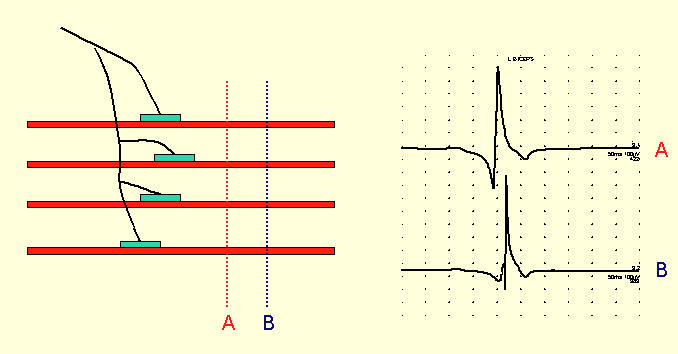 Potentiel de Gydikov (1972)
Analyse quantifiée des PUM
Valeurs de référence
Analyse quantifiée des PUM
Valeurs de référence
Analyse quantifiée des PUM
Exemple chez un sujet sain
Analyse quantifiée des PUM
Immédiatement	-	aucune activité volontaire	-	aucune activité de repos	-	la moindre activité est de bon pronostic (atteinte incomplète)
Quelques semaines plus tard	-	dégénérescence des axones distaux par rapport à la lésion	-	fibrillation et pointes positives	-	aucune activité volontaire
Réinnervation terminale	-	PUM naissants : courts, complexes, intables	-	instabilité = réinnervation en cours -> bon pronostic	-	fibrillation et pointes positives
Remodelage de l’UM terminé	-	PUM stables (variables en amplitude, durée et nombre de phases)
Dénervation complète
Immédiatement	-	PUM normaux	-	pas d’activité de repos	-	réduction du nombre de PUM -> appauvrissement	-	augmentation de la fréquence de décharge
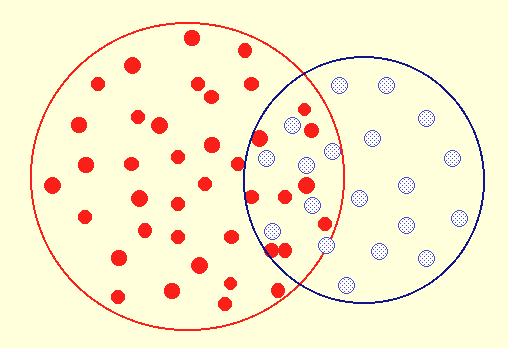 Dénervation partielle
2-4 semaines plus tard	-	PUM normaux	-	fibrillations et pointes positives	-	réduction du nombre de PUM -> appauvrissement	-	augmentation de la fréquence de décharge
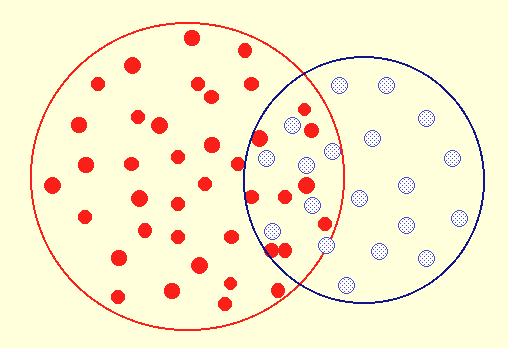 Dénervation partielle
3-4 mois plus tard	-	réinnervation collatérale -> PUM instables et complexes -> 			augmentaion modérée de l’amplitude et de la durée	-	fibrillations et pointes positives	-	réduction du nombre de PUM -> appauvrissement	-	augmentation de la fréquence de décharge
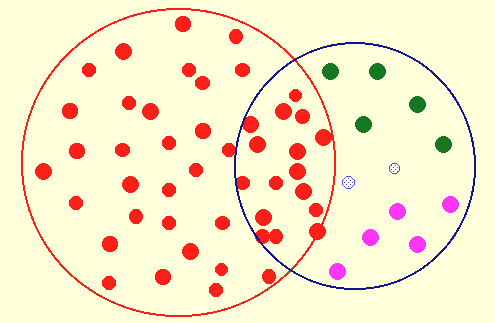 Dénervation partielle
1-2 ans plus tard	-	PUM stables + augmentaion nette de l’amplitude et de la durée	-	peu ou plus de fibrillations et pointes positives	-	réduction du nombre de PUM -> appauvrissement	-	augmentation de la fréquence de décharge
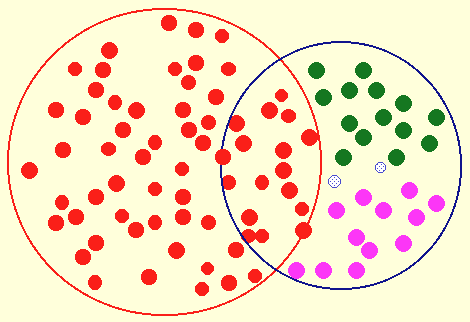 Dénervation partielle
Perte liée à l’âge d’une grande UM et involution terminale 	-	parfois responsable d’un accès de faiblesse à distance de la 			pathologie initiale
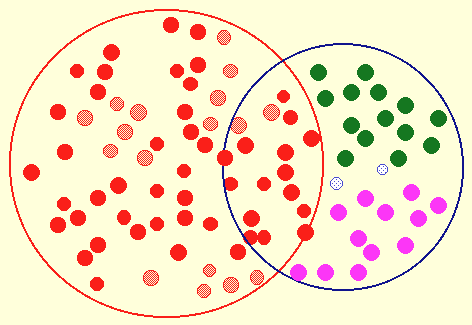 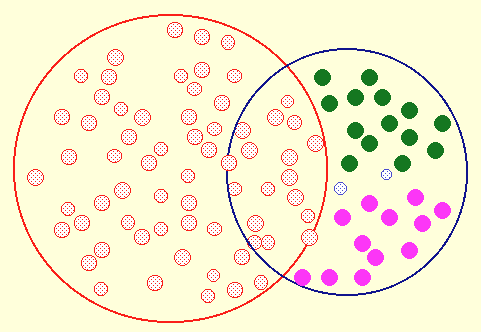 Dénervation partielle
Dénervation partielle
Démyélinisation	-	PUM normaux
BC	-	appauvrissement des tracés volontaires (cas sévères)	-	PUM normaux	-	fréquence de décharge normale ou augmentée	-	pas d’activité de repos
Démyélinisation et BC
Enregistrements très variables en fonction de la position 	de l’aiguille électrode au sein de l’UM	- 	Nombre de fibres musculaires réduit	-	Fibres musculaires atrophiques	-	Fibres musculaires hypertrophiques	-	Fibres musculaires réinnervées	-	Fibres musculaires scindées longitudinalement	-	Transmission ephaptique
Myopathies
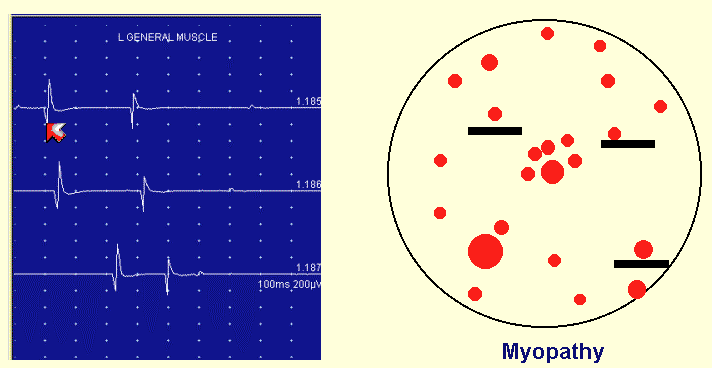 - 	amplitude normale	-	durée, surface, thickness réduites	-	morphologie simple
Myopathies
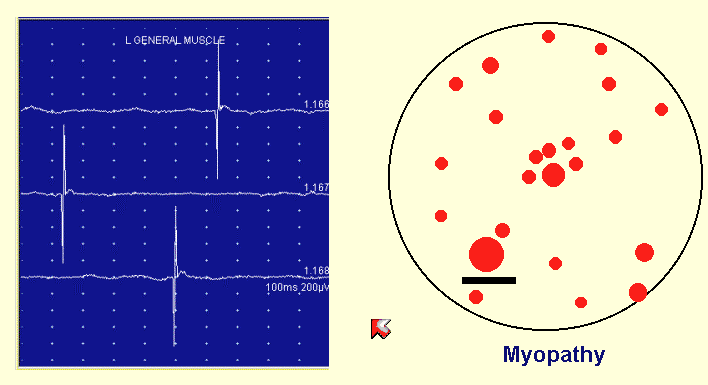 - 	amplitude augmentée	-	surface et durée -,  thickness --	-	morphologie simple
Myopathies
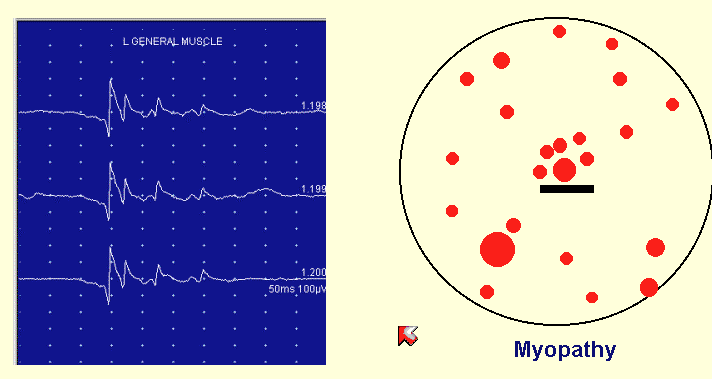 - 	dispersion augmentée  : durée augmentée, PUM complexe	-	observé également dans les neuropathies	-	à ne pas inclure dans le calcul de la durée moyenne des PUM
Myopathies
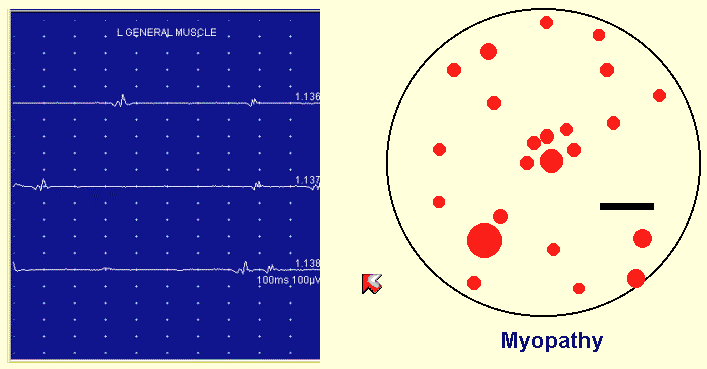 - 	amplitude et durée réduites	-	rise time > 500 𝜇s
Myopathies
Myopathies
- 	PUM instables -> Jiggle augmenté et amplitude variable 		(à distinguer du phénomène d’aliasing)	- 	durée réduite (cas sévères avec bloc)
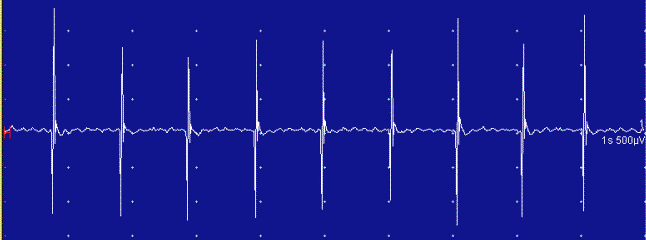 Maladies de la jonction neuromusculaire (Harvey & Marsland, 1941)
Amplitude du tracé d’interférence 	- 	< 2 mV + son aigu + interférence précoce : myopathie
Amplitude des PUM	- 	ne reflète pas directement la taille des UM -> est surtout 			utile en association avec le paramètre durée	-	diminuée : 1 UM distante, perte en fm (rise time < 500 𝜇s), 		PUM naissant apès dénervation complète	-	augmentée : peut résulter uniquement de la proximité d’une 		ou deux fm de l’électrode-aiguille
Amplitude moyenne des turns	-	augmentée (cloud) + PUM de grande taille : 
		neuropathie chronique	-	diminuée (cloud) + son aigu : myopathie
En résumé : paramètre amplitude
Durée des PUM 	- 	standardiser la mesure manuelle (ex: 200 𝜇V/D) ou 		utiliser un programme d’analyse automatique des PUM		(Multi MUP, ADEMG) ATTENTION éléminer 1) les PUM 			sélectionnés avec des curseurs placés de façon erronée, 		2) les doublons, 3) les petits PUM dont le rise time est 			> 500 𝜇s, 4) PUM < 50 𝜇V et 5) PUM avec phase initiale 			négative (bi ou triphasique, inversé = PA de canule)   	-	paramètre le plus robuste qui reflète +/- la taille des UM	-	augmentée + amplitude augmentée : neuropathie chronique	-	diminuée : 1 UM distante, perte en fm (rise time < 500 𝜇s),		PUM naissant apès dénervation complète	-	diminuée + amplitude normale ou augmentée (thickness 		réduite) : myopathie
En résumé : paramètre durée
Polyphasiques et PUM complexes	- 	se méfier des polyphasiques et des PUM complexes	- 	signification aspécifique : une certaine proportion dans les 		muscles sains, neuropathie, myopathie ou 	artefact (plus on 		s’éloigne de la zone des plaques motrices et plus les PUM 		sont complexes)	-	ne pas inclure les PUM complexes dans le calcul de la durée 		moyenne des PUM
PUM instables	-	toujours pathologique, mais aspécifique : myopathie, 			neuropathie, maladies de la jonction neuromusculaire	-	filtre basse-fréquence : 500 Hz
En résumé : morphologie des PUM
Intervalle et fréquence de recrutement	- 	permet parfois de lever un doute chez des patients peu 		collaborants ou des patients qui ne peuvent réaliser un 		effort de contraction maximal
RR	-	idem
Tracés pseudo-myogènes dans des neuropathies (SLA) et tracés pseudo-neurogènes dans des myopathies (IBM) -> il faut parfois privilégier des muscles peu atteints où les anomalies sont plus caractéristiques
En résumé : recrutement
En résumé : interprétation des tracés